Лекція № 5
Способи конструювання та введення рекомбінантних ДНК у клітину. 
Селекція рекомбінантних молекул ДНК, експресія генів
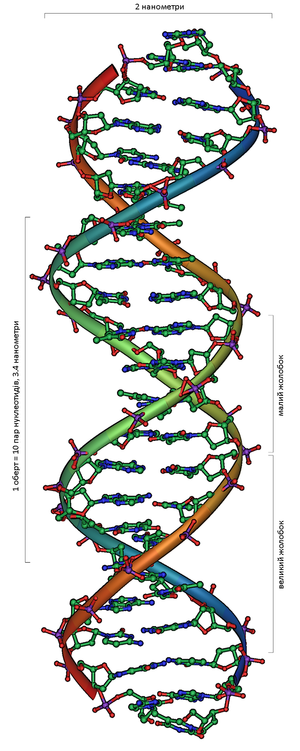 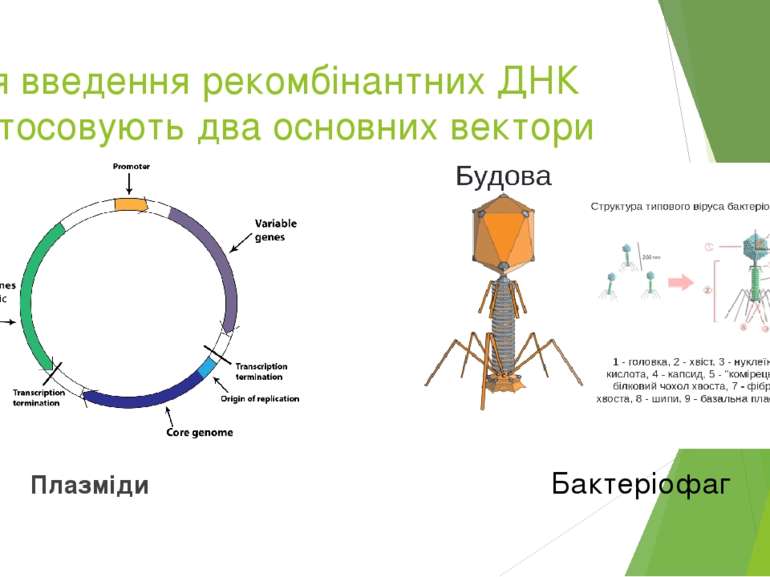 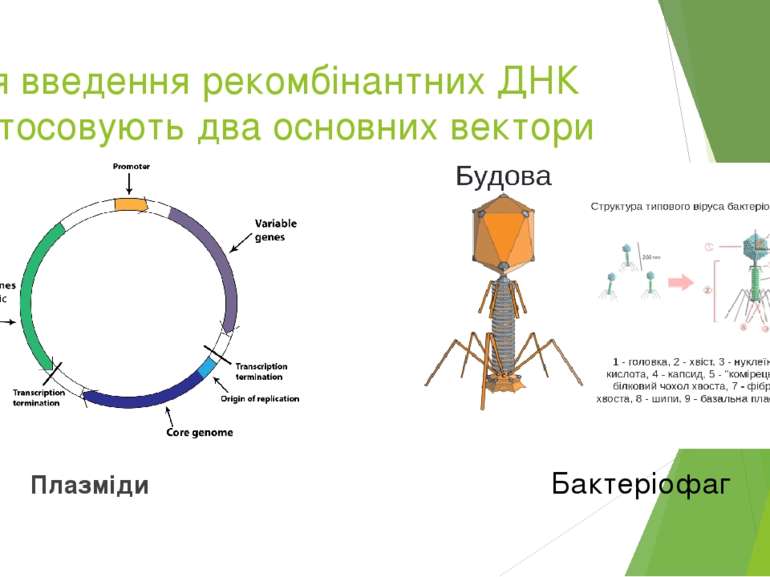 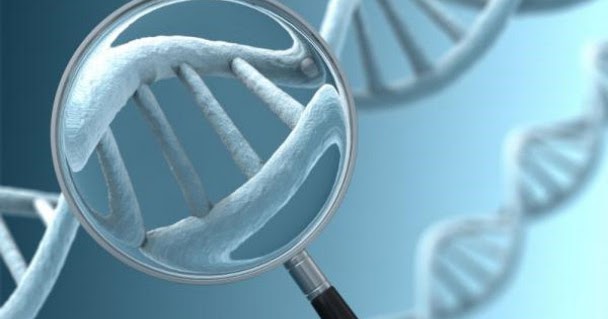 План
Одержання рекомбінантної ДНК. 
Створення бібліотек та клонотек генів і геномів. 
Перенесення генів за допомогою сумарних ДНК. 
Перенесення генів за допомогою хромосом. 
Поняття про гетерокаріони. 
Експресія еукаріотичних генів у клітинах прокаріот. 
Перспективи і проблеми біотехнології клонування генів.
Одержання рекомбінантної ДНК
Чужорідну або рекомбінантну ДНК можна одержати за допомогою хімічного або ферментативного синтезу, або безпосередньо з будь-якого організму з наступним визначенням її первинної структури. Якщо ДНК виділяють із клітин еукаріот, то для її клонування, ампліфікації й експресії присутність інтронів не завжди потрібна. Тому в таких випадках використовують м-РНК, що утворюється у процесі сплайсингу, для одержання її ДНК копій за допомогою зворотної транскриптази. Фракції, що утворюються, двониткових фрагментів ДНК мають різні кінці, що визначає вибір методу їхнього приєднання до векторних молекул. Якщо фрагменти синтезовані або отримані під дією рестриктаз, кінці їх можуть бути рівними (тупими) або липкими.
Фрагменти, що отримані в результаті неспецифічного дроблення ДНК, мають на кінцях випадкові однониткові ділянки. При цьому розриви розподіляються по молекулах випадково, так що серед фрагментів, що утворилися, ДНК завжди утримується кожний із генів у неушкодженому виді. Це особливо важливо при створенні банку генів. Розщеплення ДНК рестриктазами носить невипадковий характер.
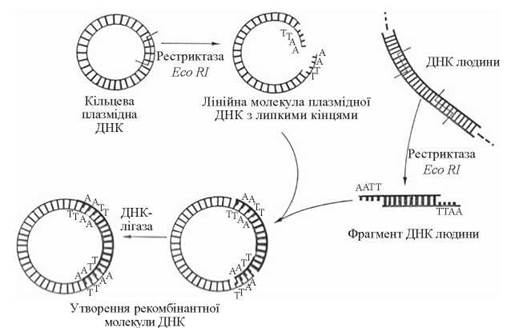 *БАНК ГЕНІВ. Сховища насіння або рослинних тканин, що зберігають при низькій температурі та вологості, з метою підтримки генетичного різноманіття. Іноді вживають поняття "банк насіння" або "банк зародкової плазми"; Матеріал найчастіше отримують в умовах дикої природи. Міжнародна рада по генетичних рослинних ресурсах, створена 1974 р., сприяє збору, документуванню, оцінці, збереженню, а у підсумку, використанню генетичних ресурсів конкретних рослинних видів. Банки генів є предметом міжнародних дискусій, оскільки містять насіння, отримане промислово розвиненими країнами, головним чином, у країнах, що розвиваються, де вони не використовуються у програмах селекції для виведення нових сортів.
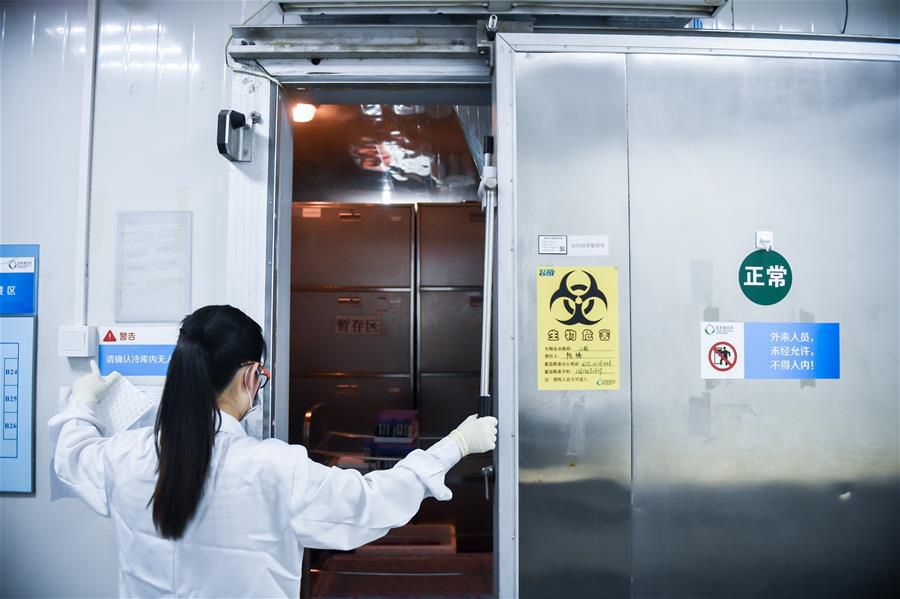 22 вересня 2016 року у місті Шеньчжень офіційно введено в експлуатацію Національний банк генів Китаю.
*БАНК ГЕНІВ. 
Замість тривалого процесу виведення нових сортів шляхом запилення, тепер можна маніпулювати генами рослин, створюючи генетично модифіковані організми (ГМО), якими є змінені рослини з підвищеною стійкістю до хвороб, підвищеною врожайністю і які, таким чином, здатні збільшити доходи селекціонерів і фермерів.
Сьогодні у світі організовано 1300 генних банків рослин, з них 600 — великих. Особливу роль для збереження генетичної різноманітності культурних рослин відіграють банки насіння. Існує 50 банків насіння, діяльність яких координує «Консультативна група міжнародних сільськогосподарських досліджень». У них сконцентровано понад 2 млн зразків. Піонером створення колекцій насіння культурних рослин був М. І. Вавілов, що визнано світовою спільнотою.
На жаль, в банках насіння можна зберегти не всі види, оскільки насіння більшості видів тропічних рослин позбавлені властивості перебування у спокої і тому не зберігає схожість. Неможливо зберігати навіть насіння тропічних плодових дерев, таких, як сорти кави, гевеї. Їх можна зберігати тільки у вигляді культури тканин. Банки заморожених клітин зникаючих видів тварин створено в ряді наукових центрів світу (в тому числі в Пущино-на-Оці).
Будь-яка нативна ДНК може бути «подрібнена» за допомогою ферментів рестриктаз. Значне число рестриктаз виробляється як кінцеві продукти біотехнології, наприклад, такими компаніями як Sigma (США), Pharmacia (Швеція), Serva (Німеччина) тощо.
Метод клонування широко застосовують для виділення індивідуальних генів прямо з генетичного матеріалу, використовуючи при цьому високоспецифичні, мічені, зазвичай, радіонуклідами, РНК- і ДНК-зонди. Ці останні комплементарні лише до визначених послідовностей і гібриди їх із генами реєструються радіоавтографією на рентгенівських плівках.
При клонуванні усього генома («шотган-эксперимент», shotgun –дробовик), його розділяють за допомогою рестриктази, що розпізнає коротку (4 п. н.) послідовність нуклеотидів. Руйнування проводять у таких умовах, щоб здійснювалася часткова рестрикція ДНК. Фрагменти, що утворяться при цьому, будуть різної довжини, але кожний з них закінчується однією і тією же послідовністю. Наявність у фрагменті липкого кінця робить його зручним для клонування.
Розділені фрагменти усього генома вбудовують потім у клонуючий вектор із утворенням набору клонів, що може зберігатися упродовж необмеженого часу. Такий набір клонованих фрагментів ДНК називають бібліотекою генома.
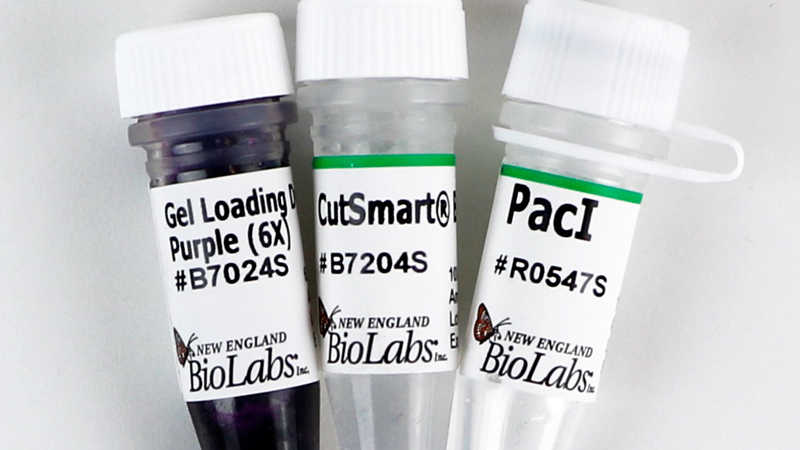 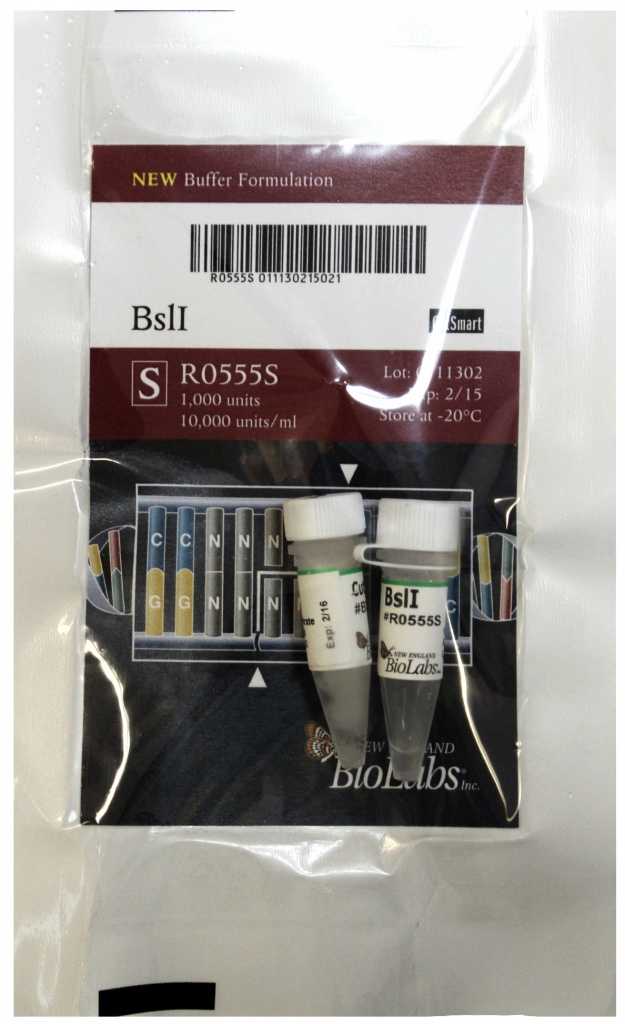 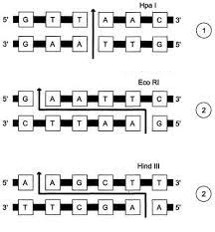 Після введення рекомбінантних молекул у кишкову паличку за допомогою селективних середовищ виділяють ті бактерії, у які потрапив фрагмент ДНК із потрібним геном.
Включений ген виявляють за продуктом його діяльності у вигляді визначеної речовини (фермент, гормон, білок тощо).Розмноження бактерій, що ідентичні рекомбінантним ДНК, називається клонуванням. Кожен клон бактерій містить свою рекомбінантну ДНК. Розробляються методи, що дозволяють робити заміни нуклеотидів у ДНК клонованого гена і тим самим змінювати властивості кодованого цим геном білка.
Рекомбінантна ДНК – це штучно отримана молекула ДНК. Вона включає ген (гени), що складає об’єкт генетичних маніпуляцій, і так названий вектор, що забезпечує розмноження рекомбінантної ДНК і синтез у клітині господаря визначеного продукту, який кодований внесеним геном.
Векторами є ті компоненти рекомбінантних ДНК, що здатні акцептувати чужорідні гени й забезпечувати їхню реплікацію у клітинах господаря. 
Вектори повинні мати наступні особливості:
мати властивості реплікона;
нести ділянки для рестриктаз;
вміщувати один або кілька маркуючих генів, щоб за фенотипом можна було визначити факт його передачі.
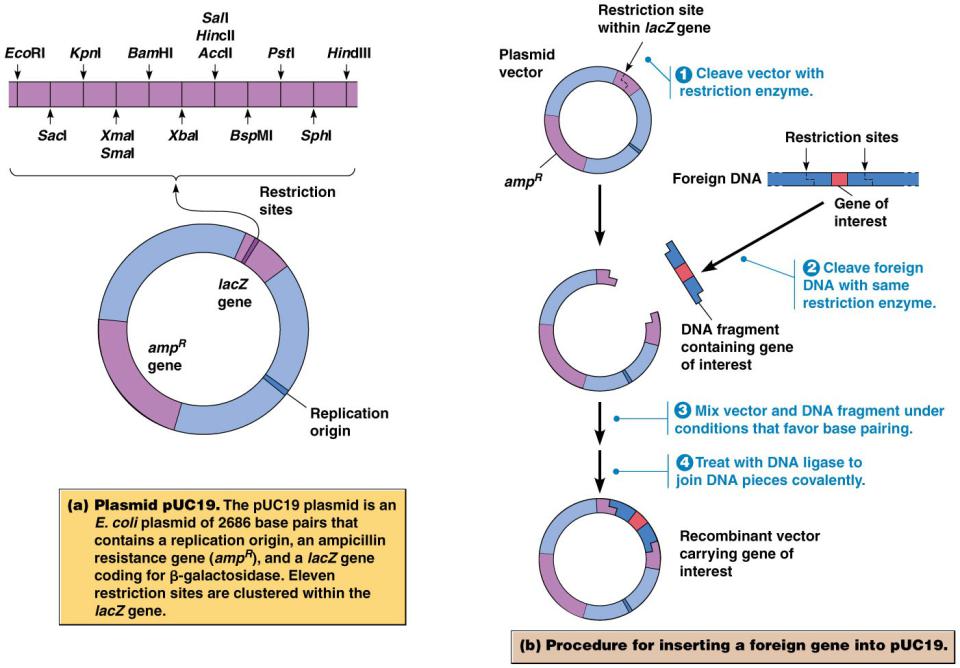 Вектори додають рекомбінантній молекулі здатність відтворюватися незалежно від хромосоми клітини бактерій.
З’єднання вектора з фрагментом ДНК може вироблятися наступними шляхами: 
за допомогою липких кінців, що утворюються у ДНК під упливом ендонуклеаз рестрикції; 
додаткового синтезу полінуклеотидних фрагментів кожної із ланцюгів ДНК (полі-А і полі-Т); 
з’єднання тупих кінців за допомогою Т4-лігази.
На і-РНК (мРНК) за допомогою зворотної транскриптази синтезується один ланцюг ДНК (к-ДНК), згодом і-РНК видаляють лугом і за допомогою ДНК-полімерази добудовують другий ланцюг к-ДНК, екзонуклеазою укорочують обидва ланцюги ДНК і кінцевий трансферазою пришивають до їх кінців за Т-послідовністю. 
Кільцеву ДНК векторної плазміди розрізають рестриктазою і перетворюють її у лінійну форму, потім екзонуклеазою ланцюг укорочують і кінцевою трансферазою добудовують до них полі-А-послідовності.
На останньому етапі з’єднують обидва типи молекул ДНК і одержують гібридну молекулу – векторну плазміду з убудованим у неї синтезованим геном. 
Розриви в ланцюгах ДНК з’єднують лігазою. Так відбувається ферментативний синтез гена і вбудовування його у векторну плазміду.

У ДНК-технології часто потрібно виділити окремий, поки ще не охарактеризований фрагмент ДНК, наприклад, із метою визначення його повної нуклеотидної послідовності.
Така задача розв’язується шляхом створення бібліотек к-ДНК.Бібліотека ДНК складається із великої кількості векторних молекул ДНК, що містять різні фрагменти чужорідної ДНК.
Наприклад, можливо одержати всі молекули м-РНК клітини у вигляді фрагментів ДНК – к-ДНК – і довільно впровадити ці копії у векторні молекули. 
Бібліотеки генів зручні тим, що в них легко вести пошук необхідних у даний момент фрагментів.
Створення бібліотек та клонотек генів і геномів
Отже, розглянуті принципи клонування фрагмента ДНК дають відповідь на запитання, звідки береться той чи інший фрагмент ДНК. Для того, щоб працювати з певною ділянкою ДНК (наприклад, певним геном) спочатку здійснюють клонування великої кількості різноманітних фрагментів геному – створюють бібліотеку клонів, яка дозволяє віднайти необхідний ген.
Стандартною процедурою створення бібліотеки клонів є використання методу дробовика, що дозволяє отримати набір різноманітних фрагментів ДНК певної середньої довжини.Вони згодом убудовуються у вектори, після чого здійснюється їх трансформація. 
Бактерії висіваються на тверде середовище таким чином, що кожна колонія веде походження від однієї клітини. 
Отже, набір колоній є набом різноманітних клонів, кожен із яких містить певний фрагмент геному.
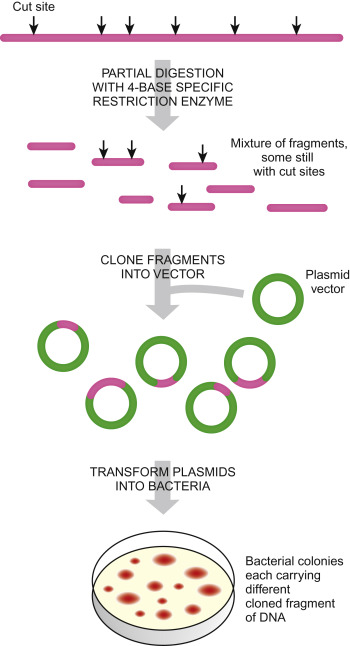 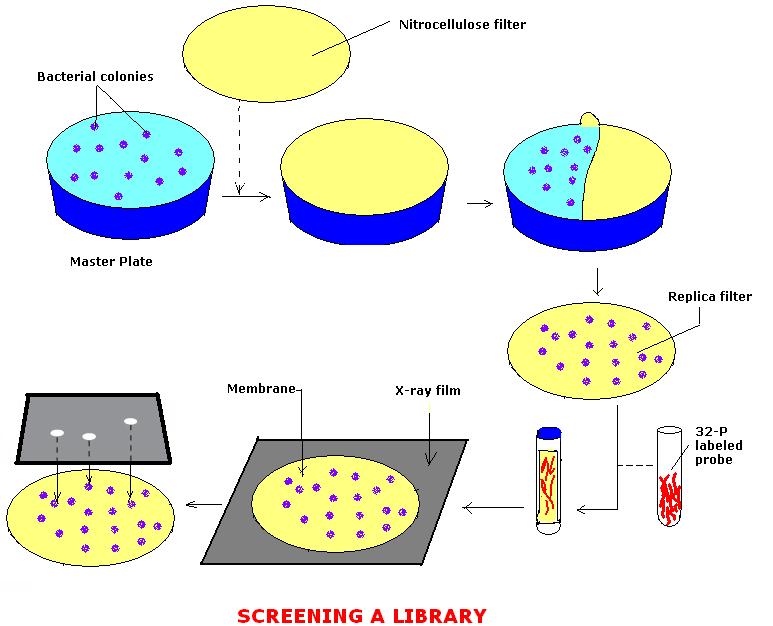 Аналогічно до геномних бібліотек створюють бібліотеки клонів к-ДНК. Для цього спочатку виділяють сумарну м-РНК із клітин певного типу. Використовуючи зворотну транскриптазу й oligoT, що комплементарні до З’-кінцевих poly A-хвостів м-РНК, як праймери, на цих м-РНК синтезують комплементарні ланцюги ДНК. 
Наступним етапом є клонування молекули к-ДНК. На відміну від геномної, бібліотека клонів к-ДНК вміщує лише кодуючі послідовності (екзони) генів і лише тих генів, які є активними в клітинах даного типу.
За допомогою відповідного зонда бібліотека може бути відразу ж використана для пошуку специфічного фрагмента.
Для конструювання рекомбінантної ДНК, що містить визначений ген із відомими характеристиками, фрагменти ДНК, що утворюються під дією рестриктаз, розділяють за допомогою электрофореза в агарозному або поліакриламідному гелях. Якщо розмір фрагмента, що несе потрібний ген, невідомий, його знаходять методом гібридизації за Саузерном. Для цього розділені фрагменти ДНК переносять із гелю на нітроцелюлозний фільтр, гібридизують із радіоактивним РНК- або ДНК-зондом до потрібного гена і піддають авторадіографії. 
Слід на рентгенівській плівці вказує на положення шуканого фрагмента ДНК у гелі. Цей фрагмент виділяють, екстрагуючи його з відповідної зони гелю, що попередньо механічно вирізають.
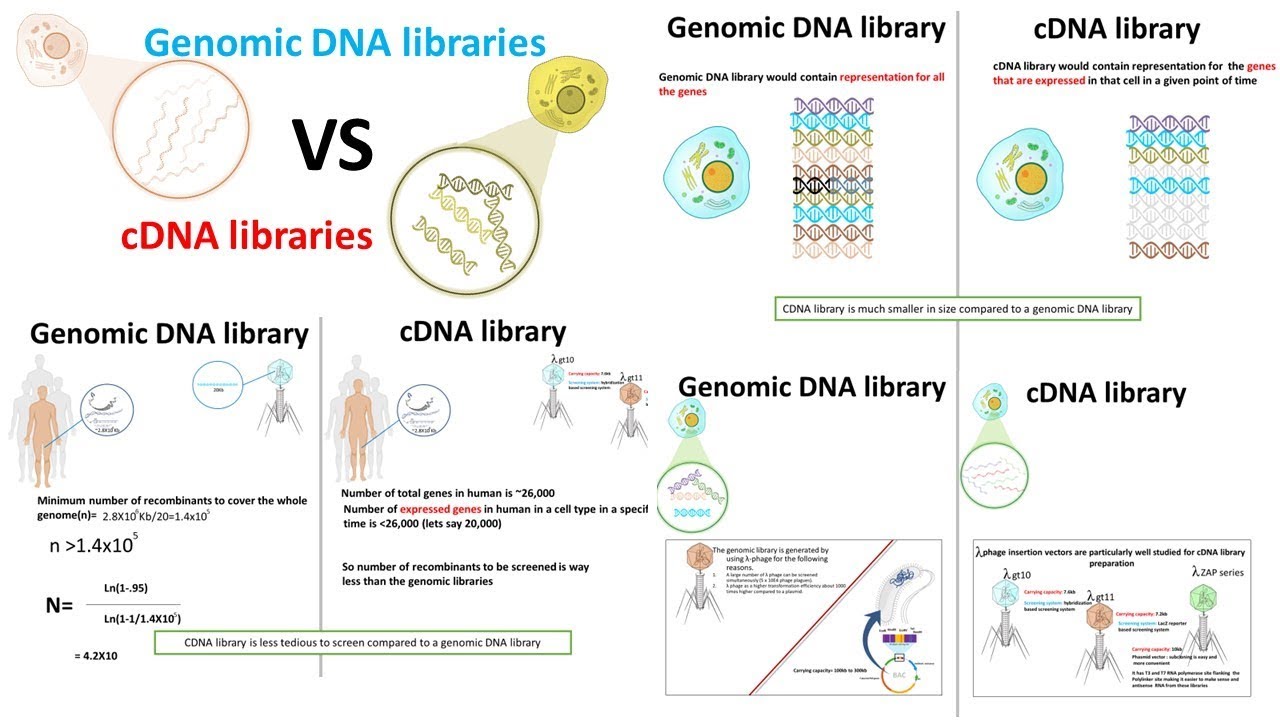 https://www.youtube.com/watch?v=URtcaoNEIrI
https://www.youtube.com/watch?v=2nFfxah8RO8
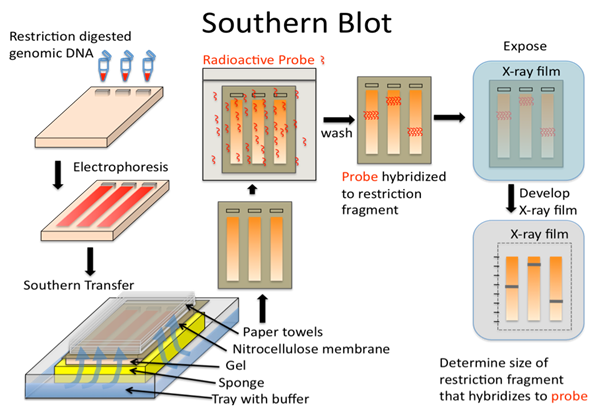 https://www.youtube.com/watch?v=yooOLiaS6UA
Перенесення генів за допомогою сумарних ДНК
Методи генетичної інженерії забезпечують неконтрольоване перенесення генів у процесі створення нових генетичних програм у науково-дослідній чи виробничій діяльності людини, їх можна застосовувати на різних рівнях функціонування живих систем.
Під сумарними ДНК розуміють сукупність генів, що локалізовані в молекулах або окремих ділянках молекул ДНК.
Класичним прикладом перенесення сумарних ДНК із клітин одних організмів у клітини інших явище генетичної трансформації.
Ефективність трансформації ДНК із клітин одних організмів у клітини інших особин підтверджується таким дослідом. Був створений клон клітин миші, позначених хромосомною перебудовою. Характерною ознакою їх було те, що вони гинули від дії на них дигідрофтолатредуктази. Ці клітини були оброблені розчином ДНК, виділеної із клітин мишей, без хромосомної перебудови, стійких до дигідрофтолатредуктази. Після певного часу інкубації з’ясувалося, що деякі клітини з перебудованою хромосомою набули стійкості до дигідрофтолатредуктази.
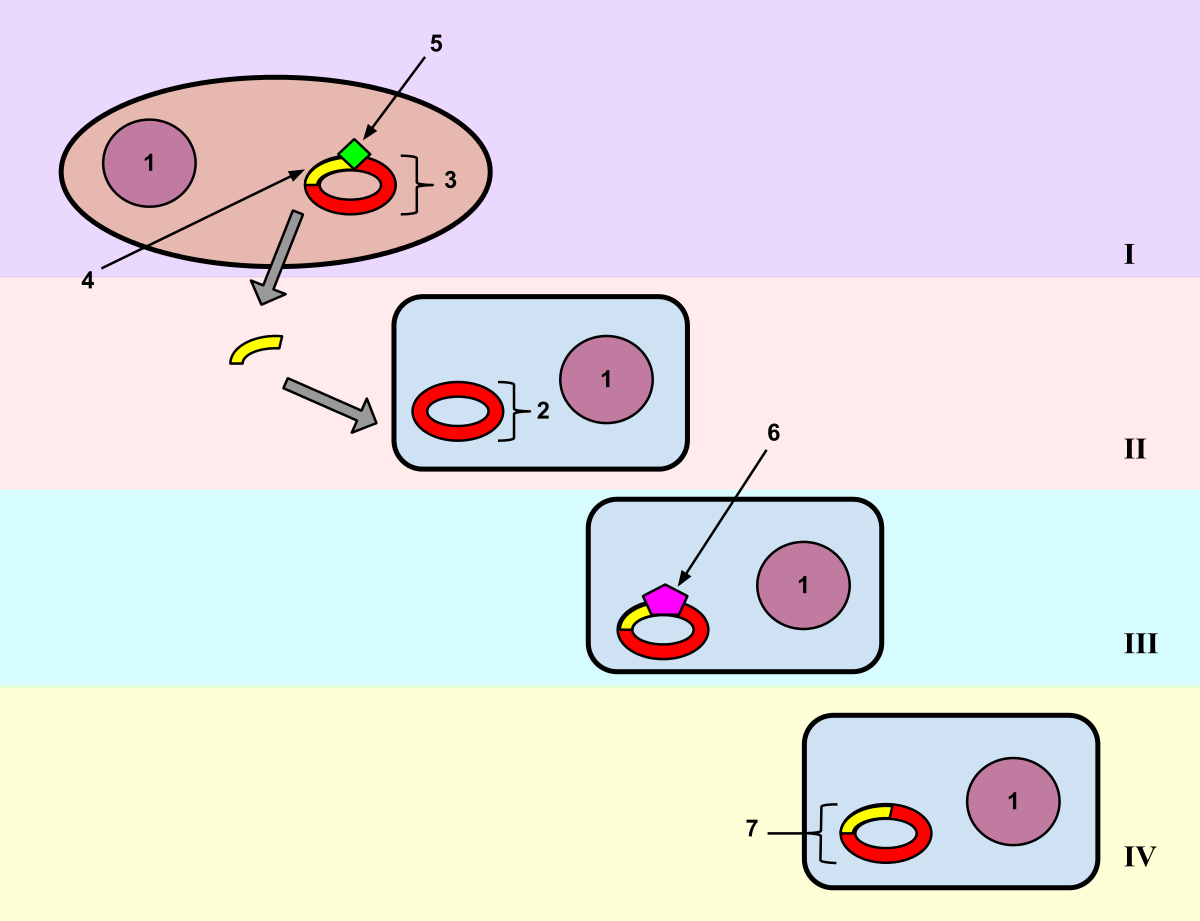 In this image, a gene from one bacterial cell is moved to another bacterial cell. This process of the second bacterial cell taking up new genetic material is called transformation.
Суміш цих клітин вводили мишам, у яких за допомогою радіаціоактивного опромінення високими дозами вбили всі кровотворні клітини кісткового мозку. Коли введені клітини прижились, в організми відповідних мишей ввели дигідрофтолатредуктазу. У результаті всі чутливі до цього препарату клітини загинули.
Вижили лише ті, що були позначені хромосомною перебудовою. Це означало, що ДНК, яка була виділена з клітин, стійких до дигідрофтолатредуктази, трансформувалась у геноми клітин, позначених хромосомною перебудовою. Трансформована ДНК й обумовила стійкість відповідних клітин до названого препарату.
В одному з аналогічних досліджень на курячі клітини діяли розчином ДНК миші, яка була позначена тритієвою міткою. З’ясувалося, що мічена ДНК миші вбудовувалась у ДНК курячих хромосом шляхом подвійного кросинговеру.
За даними іншої публікації в Eucaryotic Genes (1983), у хворого на таласемію (аномалії кровотворення) взяли пункцію кісткового мозку і розмножили кровотворні клітини. Спочатку в культуру цих клітин ввели ДНК із домінантним геном, який забезпечує нормальний процес кровотворення і має ген стійкості до метатриксату, потім хворому були введені клітини з культури, а після цього – вводили метатриксат. Під дією останнього хворі кровотворні клітини гинули, їхнє місце займали введені трансформовані клітини свого організму, які внаслідок трансформації набули здатності виконувати функцію нормального кровотворення. 
Окрім трансформації, у генетичній і генній інженерії для перенесення генів із одних клітин в інші часто застосовують методи трансдукції. У даному випадку певний фрагмент ДНК геному клітини-донора з’єднується із ДНК вірусу, який переносить цей фрагмент у реципієнтну клітину. Було з’ясовано, що розміри фрагментів ДНК кишкової палички, які переносяться вірусами, складають до 2% кількості ДНК геному клітини-господаря. Наприклад, мутантні клітини Е. соlі, які не здатні зброджувати цукор-лактозу, характеризуються генотипом Lас. Якщо вірусними частками інфікувати клітини Е. coli L ас4, клітини-господарі іноді приєднуються до ДНК вірусу і переносяться до іншої клітини.Отже, процеси трансдукції здатні відновлювати функціональну активність генотипів, що пригнічені мутаціями генів.
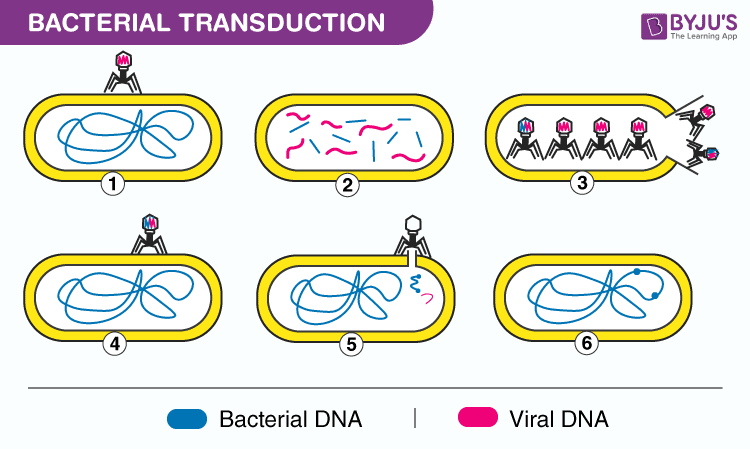 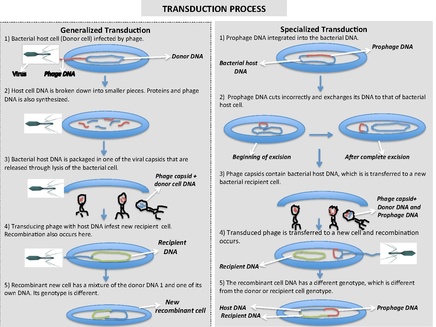 Перенесення генів за допомогою хромосом
До методів генетичної інженерії відносять також перенесення цілих хромосом або хромосомних фрагментів із сукупностями локалізованих у них генів із одних клітин в інші.
З’ясувалося, що при введенні метафазних хромосом у чужорідні клітини гени цих хромосом зберігають здатність активно функціонувати.
Хромосоми клітин донорів уводять до реципієнтних клітин різними методами переважно в культурі цих клітин та in vitro. 

Наприклад, донорні клітини обробляють різними реактивами таким чином, що частина їхніх метафазних хромосом виходить із клітин і розміщується у різних ділянках цитоплазми. Якщо такі штучно створені мікроклітини злити з реципієнтними клітинами, в них починають функціонувати гени, локалізовані в донорній хромосомі чи донорному хромосомному фрагменті.
Наприклад, мутантний клон клітин миші, які не спроможні синтезувати фермент гіпоксанін-гуанін-фосфо-рибозил-трансферазу (ГГФТ), обробили фізіологічно активним розчином, у якому знаходились у завислому стані метафазні хромосоми китайського хом’ячка. Після інкубації оброблених клітин їх відмили від поживного середовища, в якому містився готовий фермент ГГФТ, і висіяли на поживне середовище без названого ферменту. На такому селективному середовищі вижили лише ті клітини, які набули здатність синтезувати ГГФТ. Однак ідентифікація показала, що хоча фермент і синтезувався у клітинах миші, але він відрізняється від мишачого і є ідентичним із ферментом, взятим від хом’ячка. Це засвідчує, що в клітинах миші запрацював ген, привнесений хромосомою китайського хом’ячка.
Були виконані й аналогічні дослідження, в яких до клітин миші вводили хромосоми людини. Наприклад, із 17-ю хромосомою людини в клітини миші були введені гени тимідинкінази та галактокінази, які активно функціонували в чужих для них клітинах.
Перенесення цілих хромосом або їхніх фрагментів від одного виду організмів до іншого можна здійснити шляхом експериментального мутагенезу. 
Класичним прикладом цього можуть бути дослідження, що виконані Е.Сiрсом (1956) із серії схрещувань м’якої пшениці сорту Чайніз спрінг із дикими формами егілопса (Aegilops umbellulata). Е. Сірс після розщеплення у наступних поколіннях відбирав особини, які характеризувались високою стійкістю до бурої іржі та в яких проявлявся комплекс усіх культурних, господарських цінних ознак. Вивчення мейозу показало, що в таких особин у профазі І, окрім 21 бівалента, міститься додаткова хромосома у вигляді унівалента. У процесі редукційного поділу ця хромосома відходила в одну з двох дочірніх клітин із однаковою ймовірністю. Оскільки рослини, в каріотипах яких містилась додаткова хромосома, були стійкими до іржі, це засвідчувало, що ген стійкості до цієї хвороби міститься у даній хромосомі.
Насіння від добраних стійких рослин Е. Сірс опромінював знову. Так шляхом повторних опромінень насіння та жорсткого добору рослин у ряді поколінь учений транслокував шматочок хромосоми егілопса з геном стійкості до бурої іржі в хромосому пшениці. У результаті цих робіт було одержано стійку до бурої іржі форму сорту пшениці Чайніз спрінг.
Поняття про гетерокаріони
Гіфи генетично різних міцеліїв гриба одного й того самого виду нерідко, сполучаючись між собою, продовжують ріст гіфової галузки, в якій змішались гаплоїдні ядра, або пронуклеуси, двох різних генотипів. Цим започатковується співіснування генетично різних ядер у цитоплазмі клітин утвореної галузки, які були названі гетерокаріонами. Отже, у процесі еволюції виникли механізми гібридизації і рекомбінації генетичного матеріалу в соматичних клітинах тих видів грибів, які втратили здатність до статевого розмноження і до рекомбінації неалельних генів за допомогою механізмів мейозу.
У дослідженнях на соматичних клітинах тварин in vitro було показано, що окремі клітини хоч і нечасто, але проявляють здатність зливатись між собою (за формою це нагадує парасексуальний процес). 
У 1965 р. Г. Харіс установив, що частоту соматичної гібридизації клітин можна суттєво збільшити, якщо їх попередньо обробити інактивованим дією ультрафіолетового опромінення РНКового вірусу парагрипу, який відноситься до типу Сендай. Такий прийом дозволяє довести частоту гібридизації до 25-30% клітин від їх загальної кількості. В сукупностях цих гетерокаріонів утворюються синкаріони (клітини, в яких злились ядра) з частотою 104.
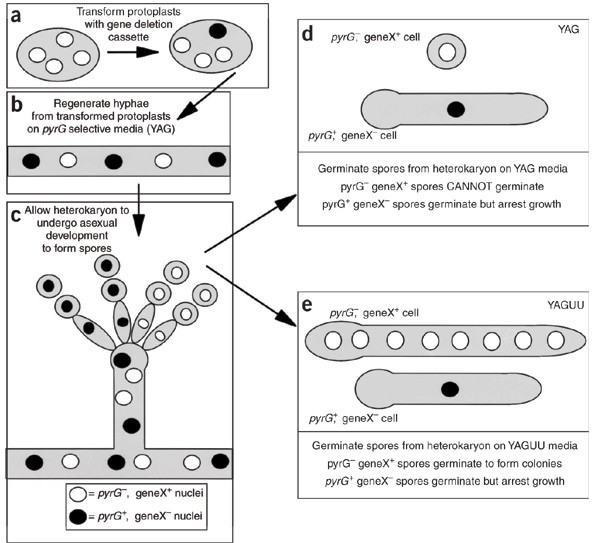 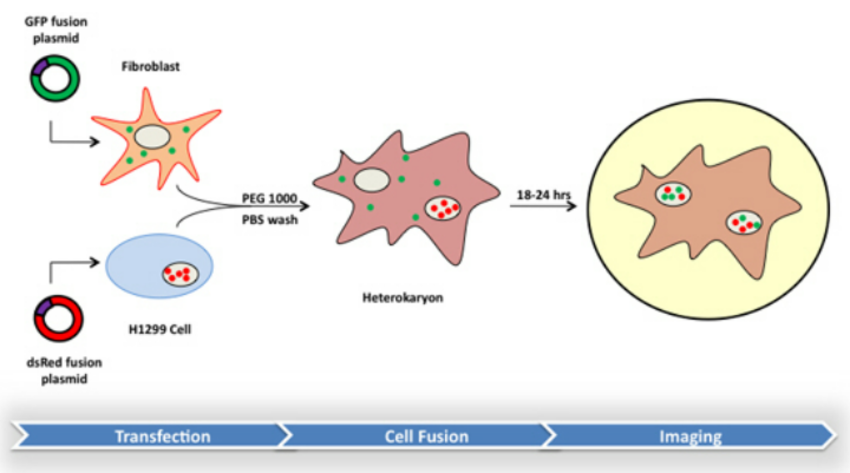 Можливість гібридизації соматичних клітин шляхом злиття їх в умовах культури in vitro проявилась у сукупностях не лише тваринного, але й рослинного походження. Проте останні попередньо обробляють ферментами пектиназою та целюлазою, за допомогою яких розчиняють їхні целюлозно- пектинові оболон ки. Одержані після цього протопласти обробляють поліетиленгліколем, який сприяє процесу їх злиття.
Клітини тварин і рослин вирощують на поживних середовищах, а для добору серед них клітин із певними ознаками використовують селективні середовища. Шляхом злиття соматичних клітин між собою або соматичних клітин із статевими дослідники об’єднують у межах окремої гібридної клітини геноми, які можуть належати до таксономічно віддалених видів організмів. 
Наприклад, клітини людини об’єднують не лише з клітинами інших людей, але й із клітинами кролика, миші, тютюну, моркви; клітини мишей – із клітинами пацюків, мавп, курей; клітини сої – із клітинами кукурудзи, гороху тощо.
У гібридах від таксономічно близьких видів після злиття вихідних клітин зливаються і привне сені ними ядра, а в гібридах таксономічно віддалених видів після злиття клітин їхні ядра не зливаються, а залишаються у формі гетерокаріонів, не завжди здатних до мітотичних поділів.
Розробка методів гібридизації соматичних клітин відкрила нову сторінку в генетичній інженерії. Так, за допомогою гібридизації клітин людини з клітинами мишей, а також із клітинами китайського хом’ячка були визначені місця локалізації ряду генів у хромосомах людини. Ці роботи виконують у такій послідовності. Розмножені на поживних середовищах клітини людини змішують із клітинами миші й окремо – з клітинами хом’ячка. Через певний час суміші цих клітин висівають на селективні середовища, на яких виживають і розмножуються лише гібридні клітини. У процесі пересівів і подальшого розмноження із кожним поділом клітин втрачаються хромосоми геному людини, бо вони філогенетично молодші, а тому й менш стійкі, ніж хромосоми миші чи хом’ячка.
Клітини, в яких, окрім повних наборів хромосом миші чи хом’ячка залишається лише одна хромосома людини, клонують, а хромосому ідентифікують. Разом із цим методами біохімії і цитохімії визначають, які речовини виділяються клітинами даного клону. Паралельно аналізують виділення клітин клону, в яких немає хромосом людини. Порівняння результатів цих аналізів дає точну інформацію про те, які речовини синтезуються за рахунок функції генів певної хромосоми людини. Знаючи, які гени локалізовані в певній хромосомі, її різними методами можна розділити на хромосомні фрагменти й вивчити функції локалізованих у них генів на фоні геномів миші, хом’ячка тощо.
Одержання гетерокаріонів і вивчення закономірностей їхнього розмноження та життєдіяльності показало, що диференціація клітин є процесом зворотнім. Це важлива інформація, оскільки раніше вважалось, що диференціація клітин – процес незворотній. З’ясувалося також, що зворотній розвиток диференційо ваних соматичних клітин, у результаті якого вони повертаються у вихідне положення, найактивніше відбувається під упливом цитоплазми овоцитів.
У 1962 р. Дж. Гордон обробив яйцеклітини жаби Xenopus laevis ультрафіолетовим промінням у дозі, яка знищила життєздатність ядер цих яйцеклітин. Потім із клітин кишкового епітелію пуголовка цієї жаби він виділив ядра й увів їх у цитоплазму без’ядерних яйцеклітин. Унаслідок таких операцій ізреконструйованих яйцеклітин сформувались нормально розвинені особини. Отже, було встановлено, що ядра соматичних клітин організму, котрі введені в без’ядерну яйцеклітину, започатковують розвиток нормального організму. А це свідчить про можливість клонування тварин, що має важливе значення для розробки нових методів селекції.
Експресія еукаріотичних генів у клітинах прокаріот
Важливою проблемою, що виникає у дослідників при розв’язанні фундаментальних питань генетичної інженерії, є отримання експресії еукаріотичного гена в чужорідному оточенні прокаріотичної клітини організму, зазвичай, Е. соlі.
Для цього одержаний і вже клонований ген, що підлягає експресії, ферментативним упливом елімінуються із вектора, у складі якого він був клонований, і піддається певній модифікації. Такі складні додаткові маніпуляції спричиненi тим, що сигнали для транскрипції і трансляції у прокаріотичних й еукаріотичних організмів відмінні. Окрім того, ні к-ДНК, ні синтезований хімічним шляхом ген не вміщують у своєму складі промотору, котрий необхідний для експресії генів у бактеріях. Так, до складу генів ссавців входять такі нуклеотидні послідовності, що виконують регуляторну функцію лише в складі еукаріотичної клітини. Тому дослідникам доводиться штучний еукаріотичний ген вбудовувати у структурний ген вектора прокаріотичної клітини в місці, де прокаріотичні сигнали регуляції сприятимуть експресії еукаріотичного гена. Якщо еукаріотичний ген вміщує власні регуляторні нуклеотидні послідовності, їх заміщують на регуляторні послідовності бактеріальних клітин. Згодом рекомбінантну ДНК із модифікованим еукаріотичним геном трансформують у придатні чужорідні прокаріотичні клітини, зазвичай, Е. соlі.
При експресії чужорідних генів синтезовані ними білкові продукти часто сприймаються клітинним оточенням як не власні речовини й тому розщеплюються ферментами клітини-господаря. Для подолання цієї перешкоди клітину-господаря перебудовують за допомогою добору мутантних форм, із яких еліміновані відповідні протеази.
Наступне завдання полягає в тім, щоб інтенсифікувати процес експресії клонованого гена. При цьому варто зазначити, що еволюція мікроорганізмів проходила в напрямку удосконалення механізмів, що забезпечують їхнє виживання і відтворення. За природного добору мікроорганізми досить добре пристосувалися до середовища існування і до конкуренції з іншими видами. Що стосується добору мікробних клітин за їх здатністю до виробництва важливих для людини речовин, то в природних умовах еволюція мікроорганізмів у такому напрямку не відбувалася. Тому перед генетичною інженерією успішно розв’язується проблема конструювання таких штамів мікроорганізмів, що мають здатність виробляти необхідний продукт у значних кількостях.
Перспективи і проблеми біотехнології клонування генів
Методи генетичної інженерії, а саме – конструювання рекомбінантних молекул ДНК і клонування генів, стали звичайними прийомами дослідження. За їхньою допомогою вдалося розв’язати ряд фундаментальних проблем біології, які віднайшли практичне використання у біотехнології. Поряд із напрацюваннями вчених у цій галузі досліджень з’явилися серйозні побоювання непередбачуваності поводження рекомбінантних молекул ДНК, трансформованих у кишкові палички. У зв’язку з цим спеціально створена комісія Національної академії наук США опублікувала Звернення, яке було підписане видатними вченими, які висловлювали побоювання щодо росту кількості ракових захворювань, особливо в тих випадках, коли в генетичних експериментах у якості вектора використовувався онкогенний вірус мавп SV40.
Ці побоювання, як і побоювання щодо масового поширення маркованих трансформованих штамів кишкової палички, згодом не підтвердилися, але були запропоновані заходи безпеки, аналогічні тим, як і при роботі зі збудниками інфекційних захворювань. У лабораторіях, де дозволені дослідження із застосуванням методів генетичної інженерії, заходи безпеки залежно від рівня їхньої надійності розподілені на чотири категорії, а самі експерименти щодо небезпеки розділені на три ступені.
Досліди щодо введення у бактерії рекомбінантних ДНК, одержаних із фрагментів геномної ДНК теплокровних тварин і ДНК відповідних векторів, повинні проводитися у спеціальних ізольованих приміщеннях (боксах) із негативним атмосферним тиском і стерильних умовах. 
Працювати рекомендується із ослабленими штамами бактерій і вірусів.
Запобіжні заходи значно посилюються, коли бактеріальну клітину трансформують рекомбінантними ДНК, що містять гени, експресія яких супроводжується процесом токсиноутворення. 
Проводяться роботи зі створення модифікованих векторів, реплікація яких лімітується температурою тіла теплокровних тварин і людини, а також векторів, у яких система ферментів, що забезпечують рестрикцію і модифікацію, була б представлена відповідно термостабільною рестриктазою і метилазою. У такому випадку вектор, потрапляючи в організм теплокровної тварини або людини, має зруйнуватися.
Дякую за увагу!